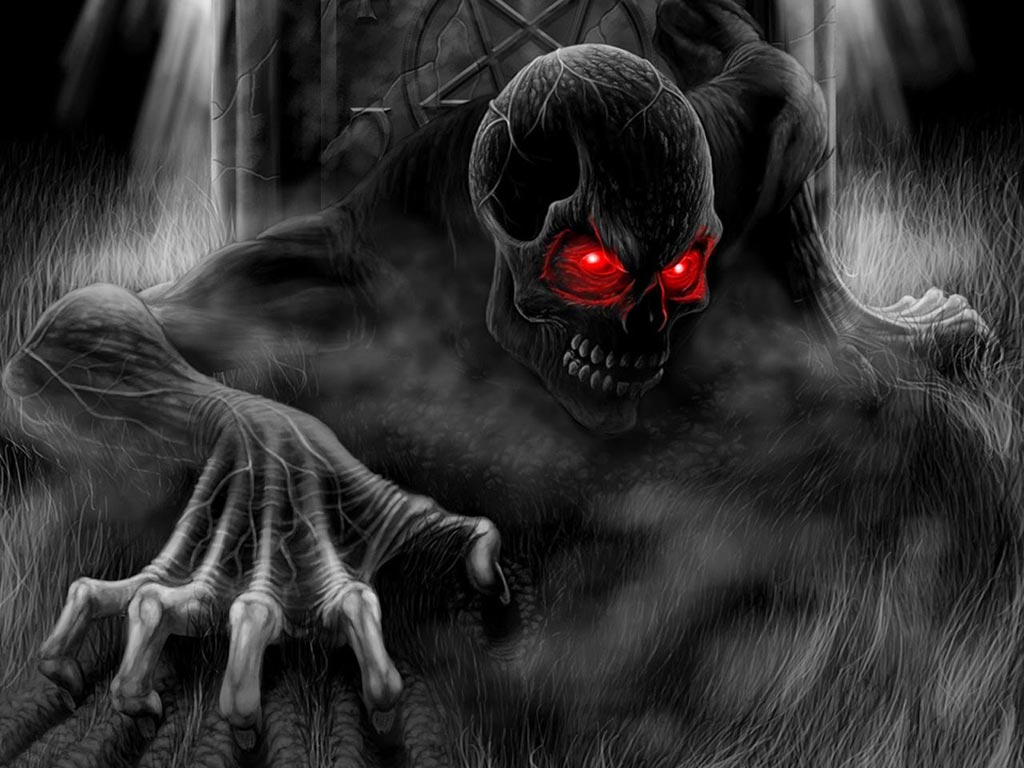 play
initiation
exit
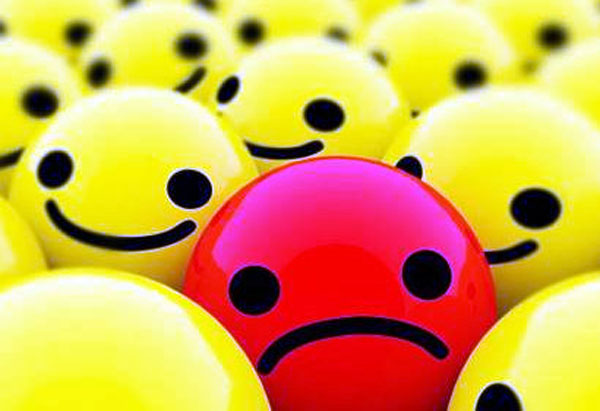 Continuar a la
 pregunta numero 2
Continuar la pregunta 
 numero  3
Continuar a la 
Pregunta  4
initiation
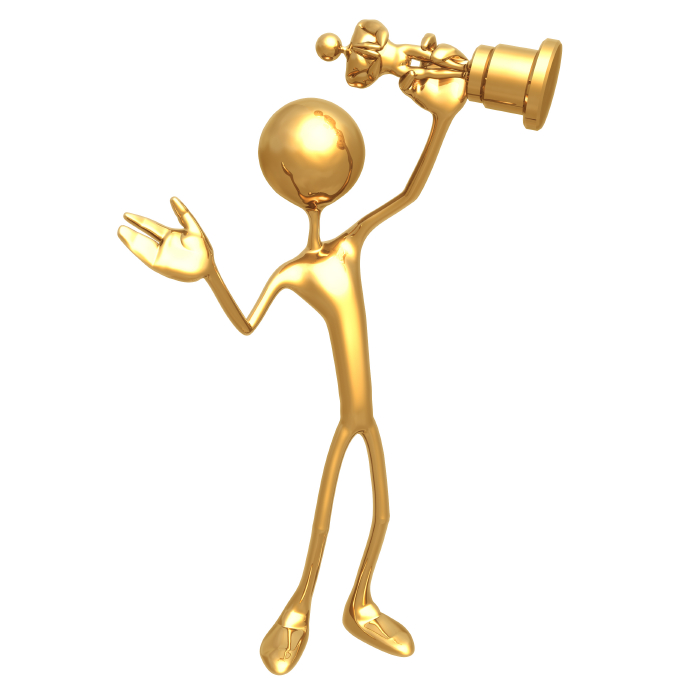 Continuar a la
 pregunta numero 2
won
Continuar a la 
Pregunta  4
Continuar a la
 pregunta numero 3
initiation
hh
still not win the first answer the following questions. in the way you met certain colors that identified a riddle why answers:
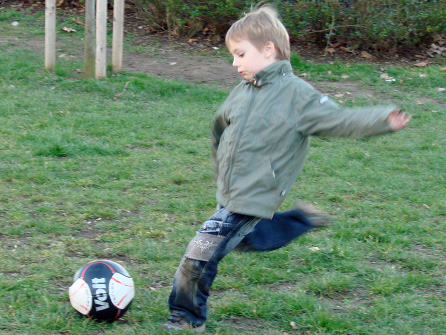 responds according to the image
He is
Soccer.
a. playing
b. plays
c. Have played
dsds
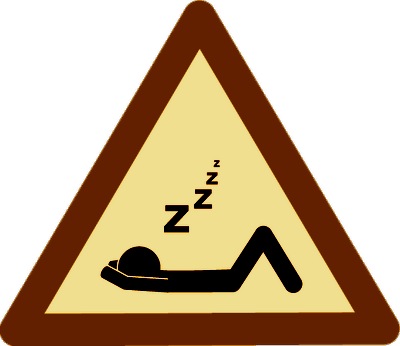 He is
In the night
In my house
a. sleeping
b. sleeps
c. Has sleeped
gh
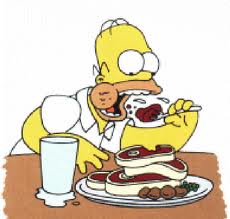 In a restaurant.
he is
a. eating
b.  eats
c. Have eated
hbj
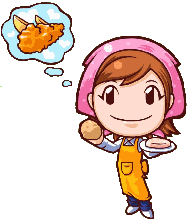 She like
Ice of chocolate.
a. eats
b. eating
c. Have eated
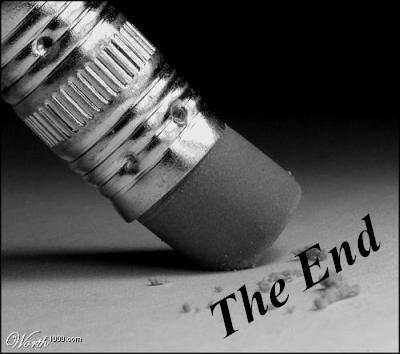